Civic Participation
Types of Citizens
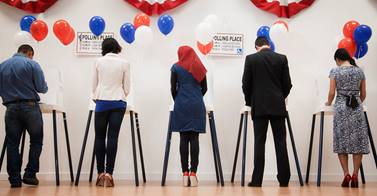 Electoral Specialists
Types of Citizens
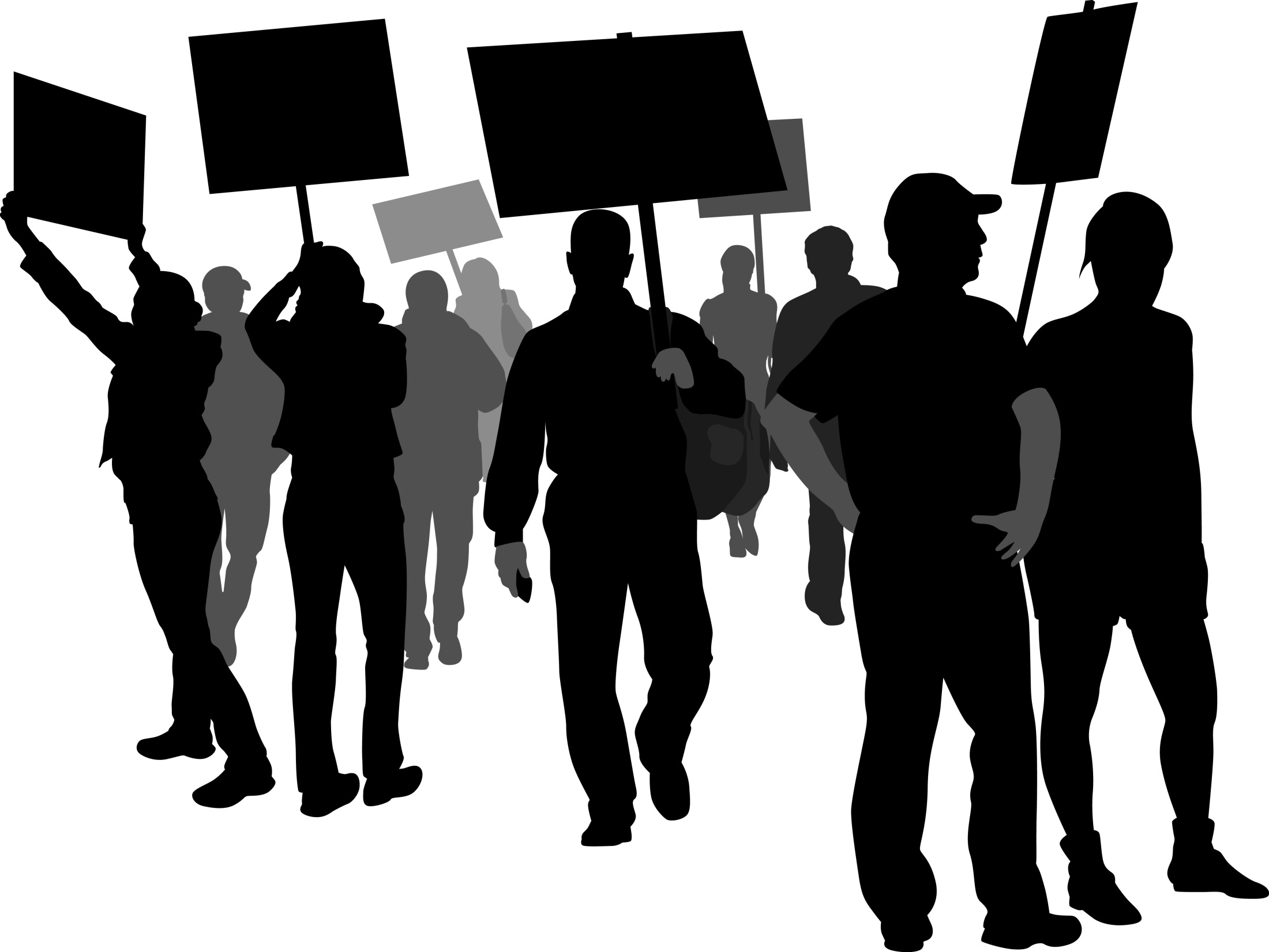 Civic Specialists
Electoral Specialists
Types of Citizens
Dual Activists
Civic Specialists
Electoral Specialists
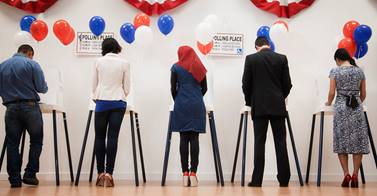 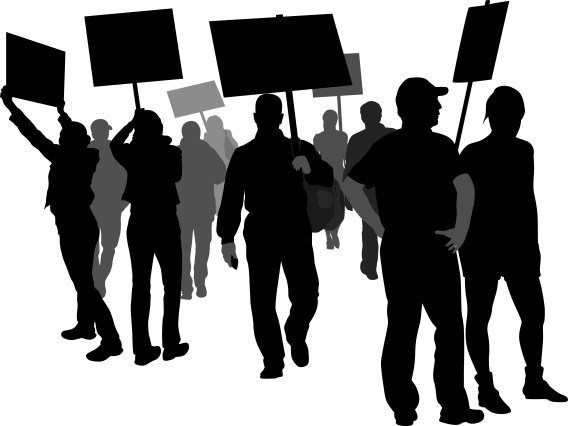 Types of Citizens
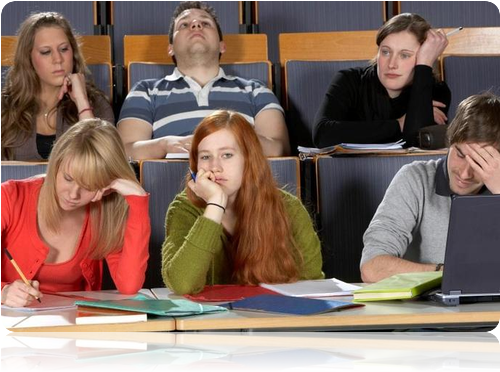 Disengaged
Dual Activists
Civic Specialists
Electoral Specialists
Types of Citizens
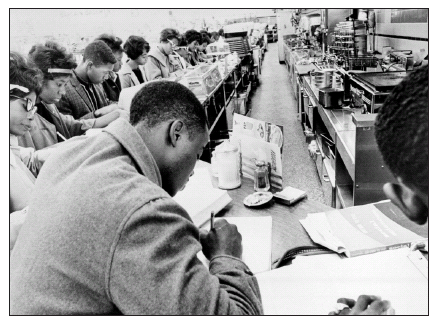 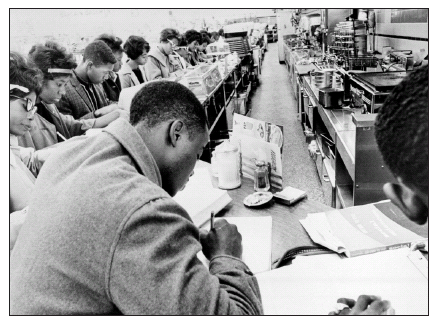 What details do you see?
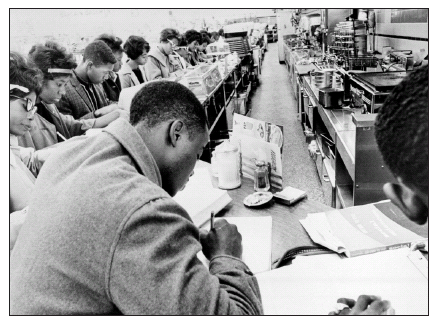 What actions do these people appear to be taking?
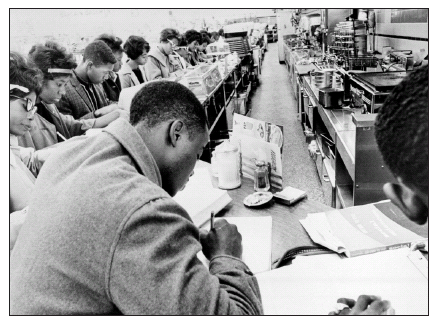 What problem(s) do you think these people were trying to address?
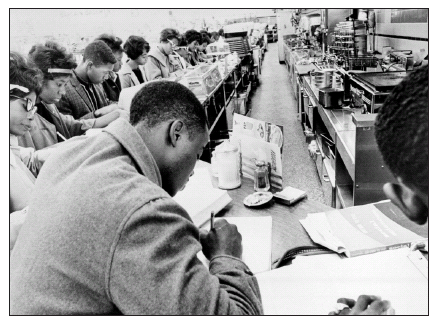 What do you think was the result of their actions?
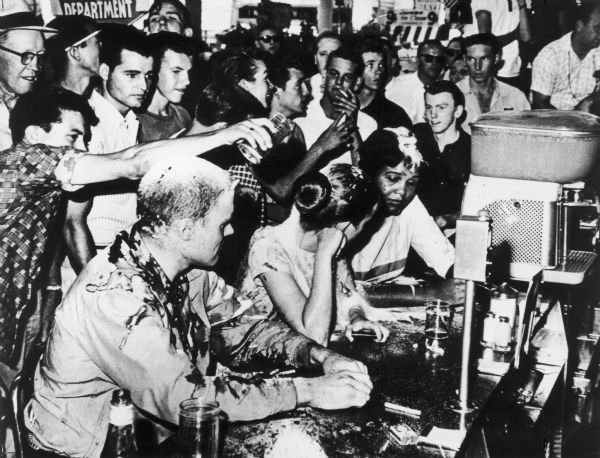 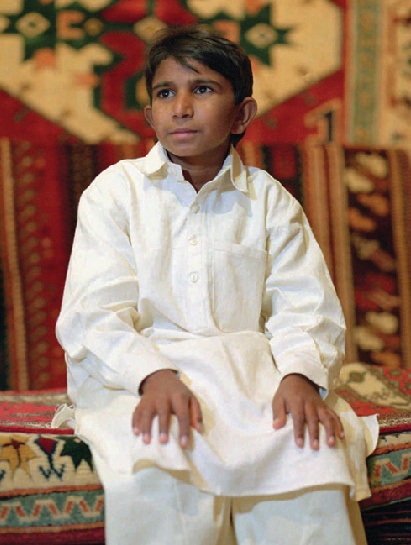 Case 
Study #1
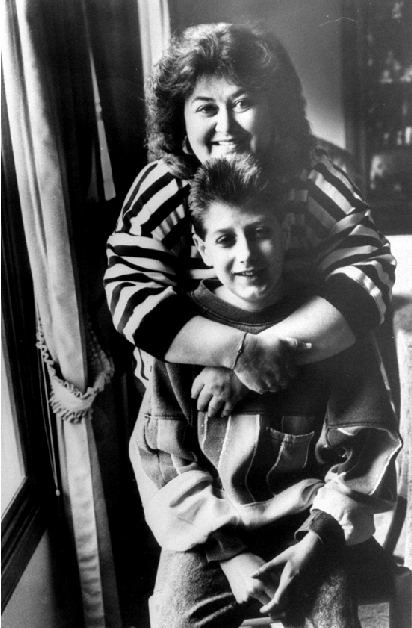 Case 
Study #2
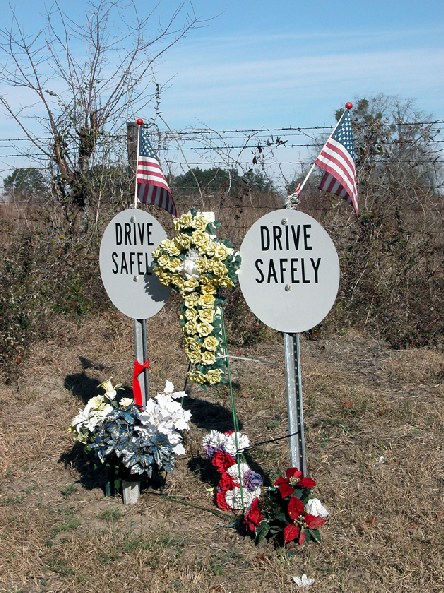 Case 
Study #3
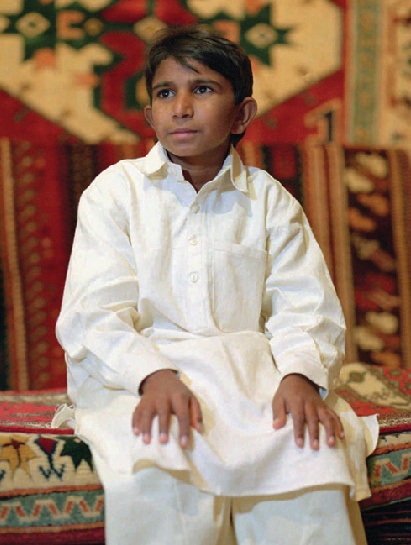 Iqbal
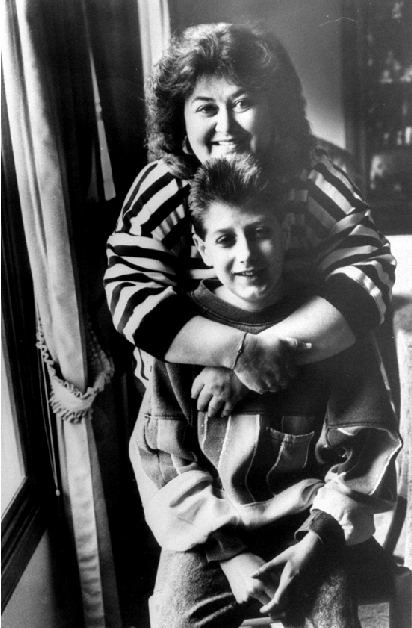 CARE Act
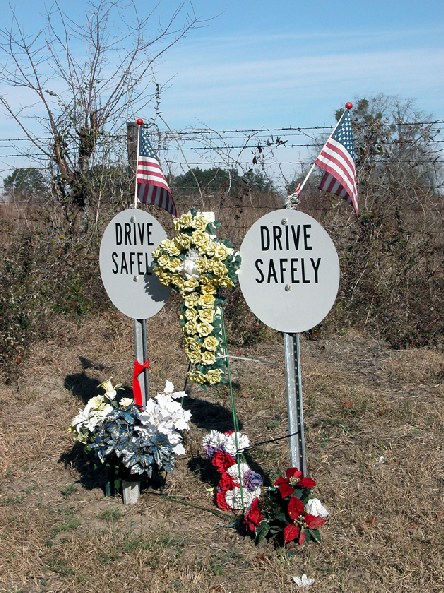 MADD
Not Effective
Highly Effective
How can ordinary people make a difference in a democratic society like the United States?
PEA